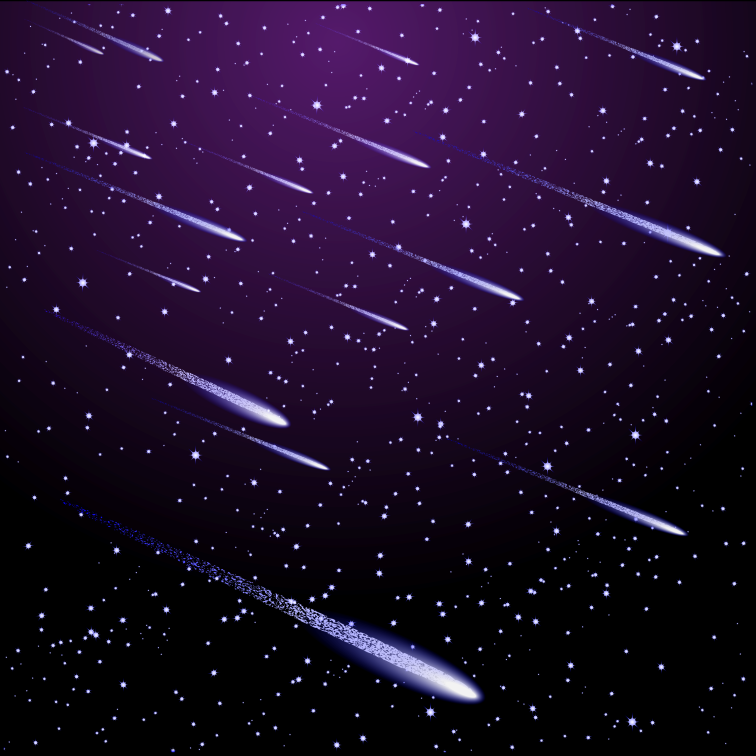 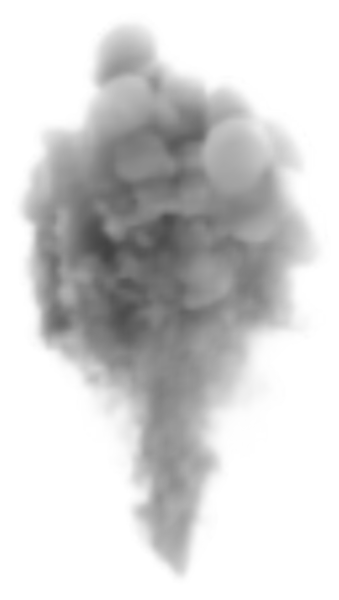 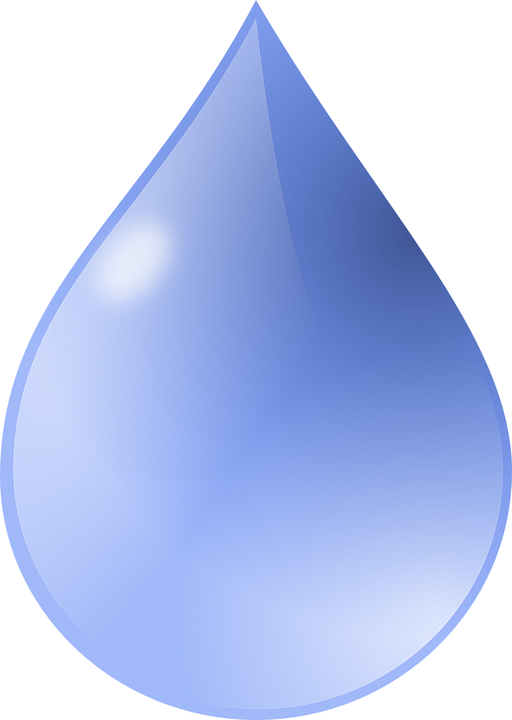 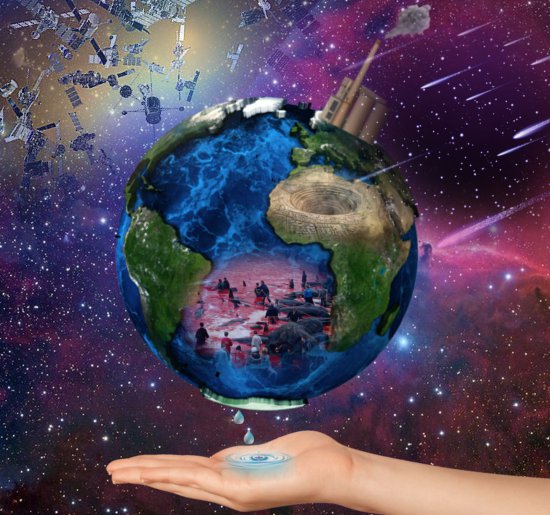 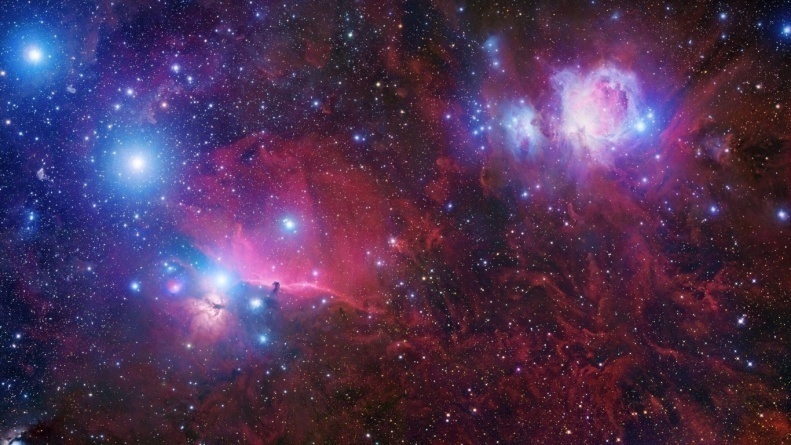 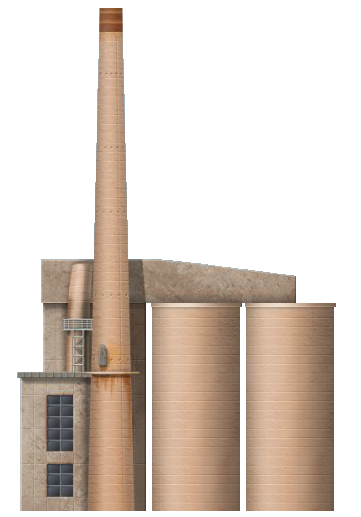 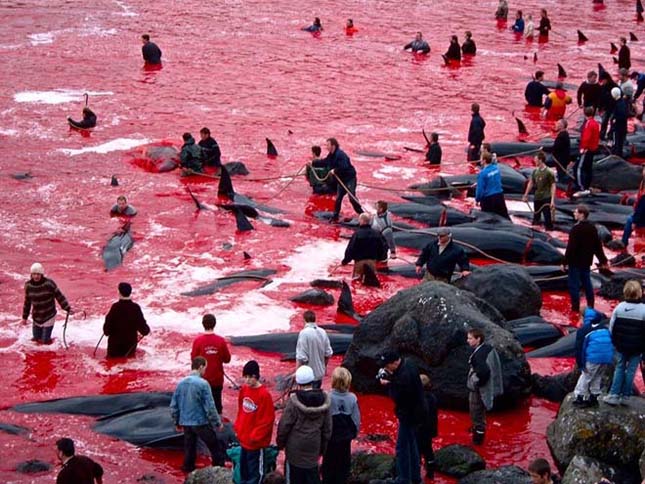 Az én művem
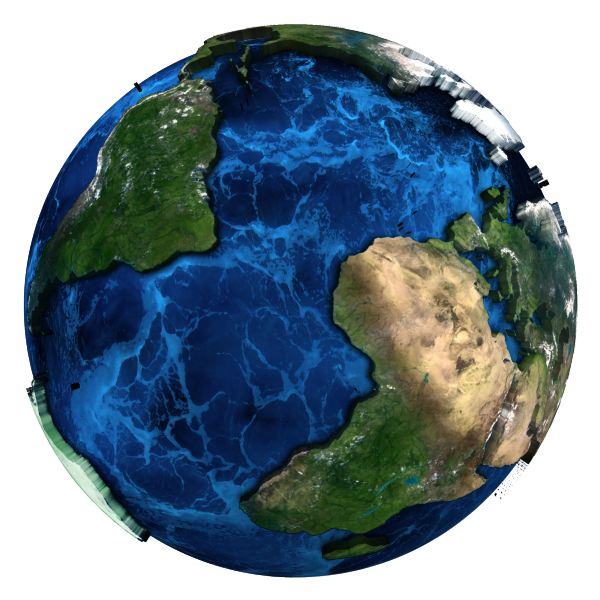 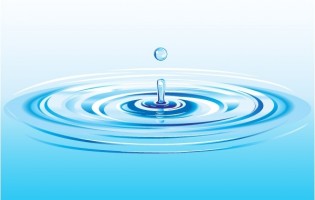 Készítette:Szekerczés Szabina
Felkészítő tanár: Czinglérné Liska Edina Éva
Iskola:Orosházi Táncsics Mihály Gimnázium, Szakközépiskola és Kollégium
5900 Orosháza, Táncsics utca 2-4.
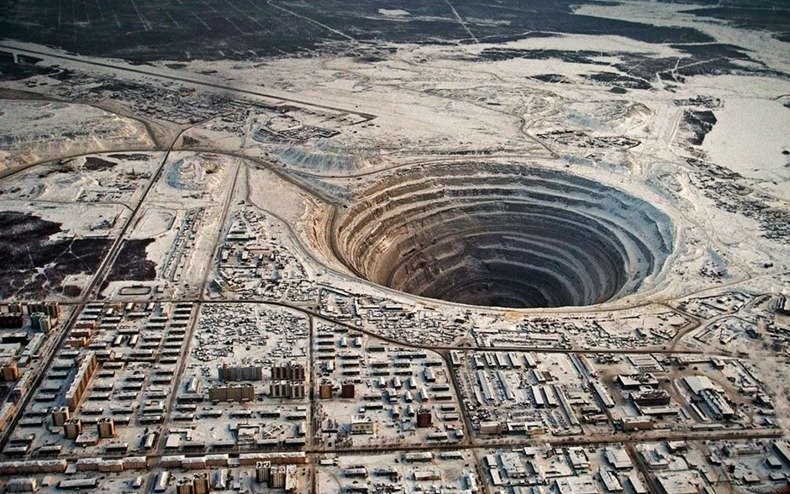 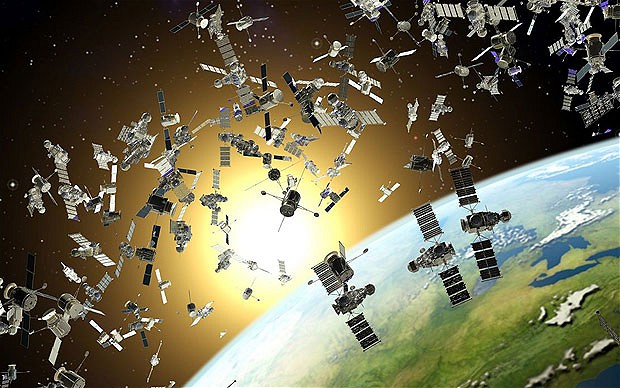 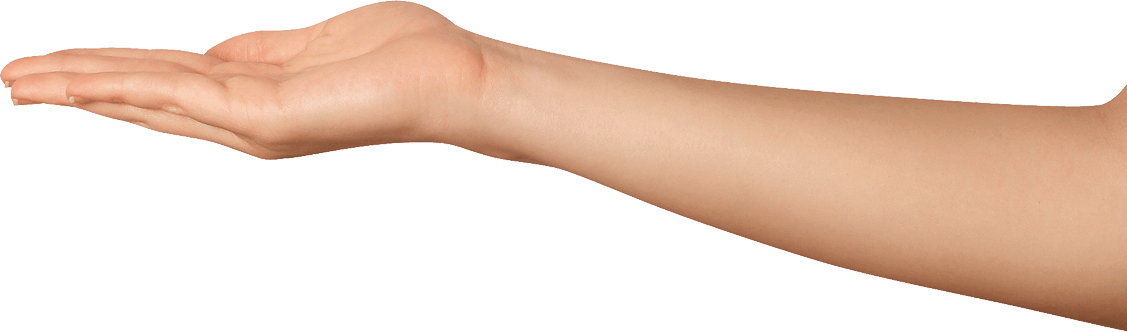 „Az én művem” témát azért választottam, hogy meg tudjam mutatni az embereknek, GIMP használatával is lehet Photo Shop minőségű képeket szerkeszteni.
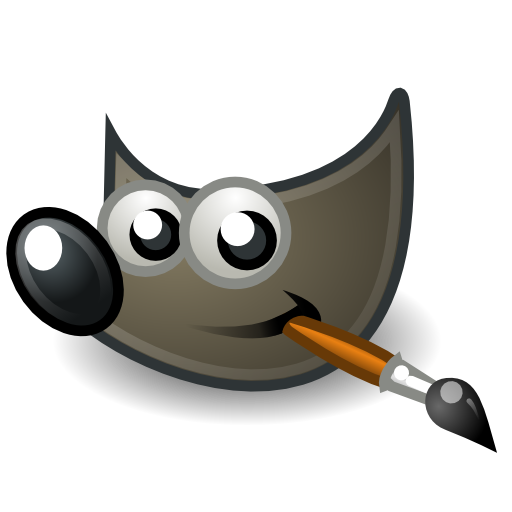 Menü
Háttér
Tájolás
Téma
4.réteg
3.réteg
2.réteg
5.réteg
6.réteg
7.réteg
8.réteg
Mentés
Források
Téma?Figyelemfelkeltés.
Fontosnak tartottam, hogy olyan témát válasszak a képszerkesztés bemutatására, ami minden embert érint. Ezért választottam a környezetszennyezést,ami évtizedek óta globális probléma.
A képpel azt szeretném érzékeltetni, hogy az ember okozta további környezetszennyezés a föld pusztulásához vezet.
Tájolás
A program megnyitása után a fájl menü/új lap megnyitását választjuk. Fontos a megfelelő méret , a háttérszín és  a tájolás beállítása.  Jelen esetben egy 550x515-ös méretet kell beállítani, a hátteret pedig átlátszóra.
Háttér
Megnyitjuk a háttérnek szánt képet. (Fájl menü/megnyitás)
Az eszköztárban kiválasztjuk az áthelyezési eszközt, majd a képre kattintunk. A ctrl+c billentyű kombinációval vágólapra másoljuk a képet. Ezután az első képre kattintva beillesztjük a ctrl+v billentyűkkel, majd réteg menü/réteg rögzítése gombbal rögzítjük a képet.
2. réteg
Fájl menü/Megnyitás gombbal kiválasztjuk a földgömböt ábrázoló képet. Szintén kiválasztjuk az áthelyezési eszközt és vágólapra másoljuk (ha nem átlátszó a kép háttere,akkor a  szabadkézi kijelölést választjuk és kijelöljük a képnek azt a részét, amelyet másolni szeretnénk), majd a hátteret ábrázoló képen a Réteg menü/Új réteg gombbal beszúrunk egy új réteget és a ctrl+v billentyű kombinációval beillesztjük a képet az új rétegre.
Méretezés
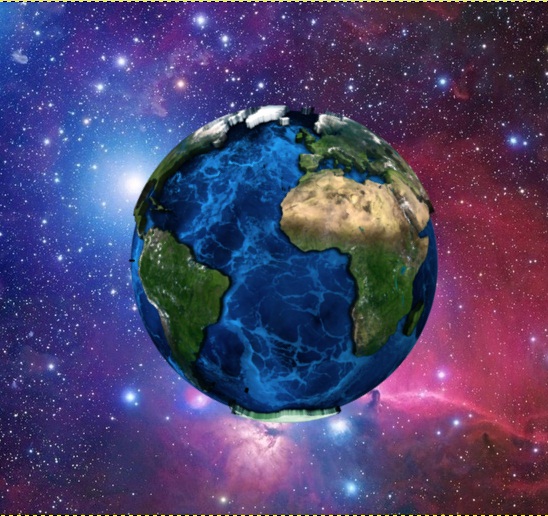 Az eszköztárban kiválasztjuk az átméretezési eszközt és a képre kattintva   összekapcsoljuk a szélességet és a magasságot, majd az egyiknek a méretét lejjebb vesszük, úgy hogy  kb. a kép közepén legyen, de maradjon hely körülötte is a további képek beillesztéséhez. Ezután rögzítjük a képet.
3.réteg
Megnyitjuk a gyárat ábrázoló képet, majd a második rétegnél leírtak alapján beillesztjük a képre és a megfelelő módon beállítjuk a méretét is. Ezután kiválasztjuk az eszköztárból az elforgatási eszközt és a képre kattintva elforgatjuk, úgy hogy illeszkedjen a földgömb széléhez. Miután megfelelően elhelyeztük, a háttérnél leírtaknak megfelelően rögzítjük a képet.
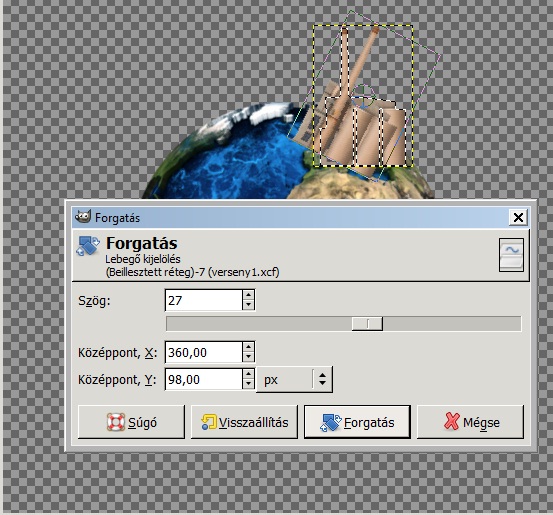 4.réteg
Az előzőekben leírtak alapján beillesztjük a külszíni bányászatot ábrázoló képet egy új rétegre, de ezúttal az ellipszis alakú kijelölést választjuk az eszköztárból, majd az alul megjelenő beállításoknál a lágy szélek sugarát maximumra állítjuk.
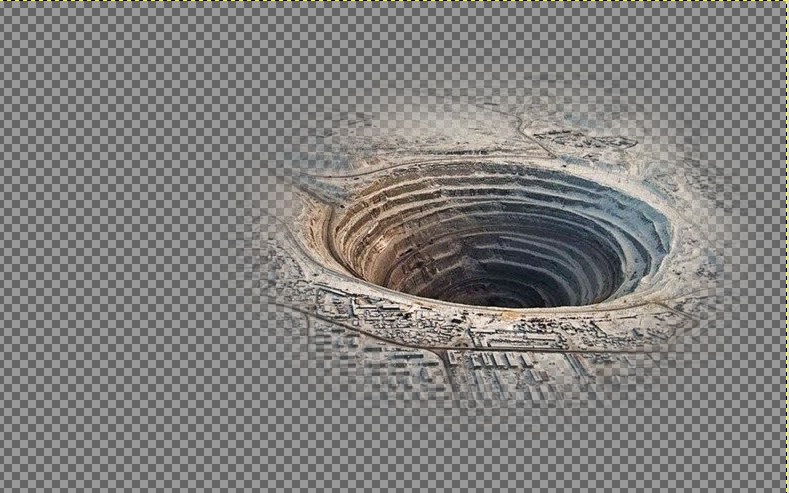 4.réteg
Kijelöljük a képet és a Réteg menü/Átlátszóságnál hozzáadjuk az Alfa csatornát, hogy a kivágás után átlátszó hátteret kapjunk. A Kijelölés menü/Invertálás gombbal megfordítjuk a kijelölést, így a Delete billentyű lenyomásával az általunk kijelölt részt láthatjuk elmosódott szélekkel. Ezután átmásoljuk a hátteret ábrázoló képre és beállítjuk a méretét, helyét, majd rögzítjük. Ugyanezt megtesszük a bálnavadászat képével is.
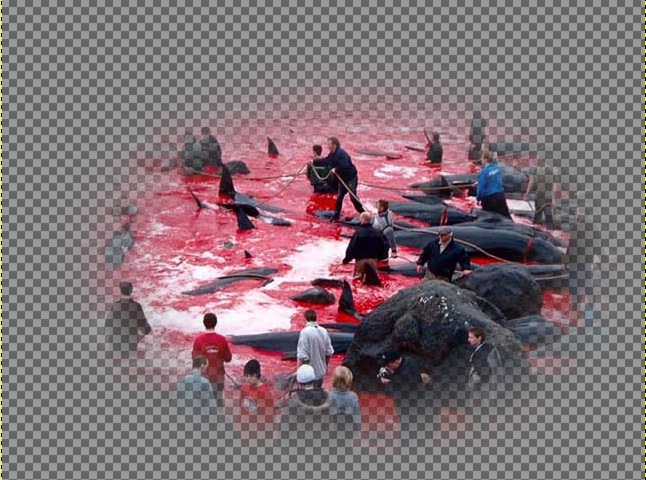 5.réteg
Megnyitjuk a kart ábrázoló képet és a megismertek alapján egy új rétegre rögzítjük. 
Ezután a vízcseppet ábrázoló képet szintén ezek alapján helyezzük a képre, de ezúttal a méret beállítása után újra másoljuk majd beillesztjük ,úgy hogy az egyiket lejjebb helyezzük el.
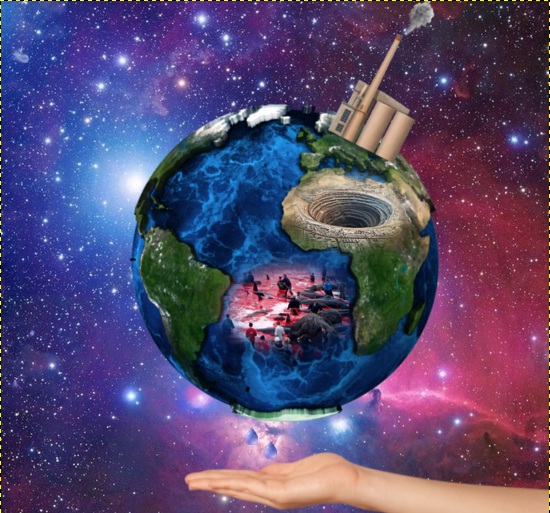 6.réteg
Megnyitjuk a vizet ábrázoló képet és az ellipszis alakú kijelöléssel ismét egy átlátszó hátterű, elmosódott szélű képet készítünk, majd átmásoljuk a hátteret ábrázoló képre és beillesztjük a képen látható tenyérbe.
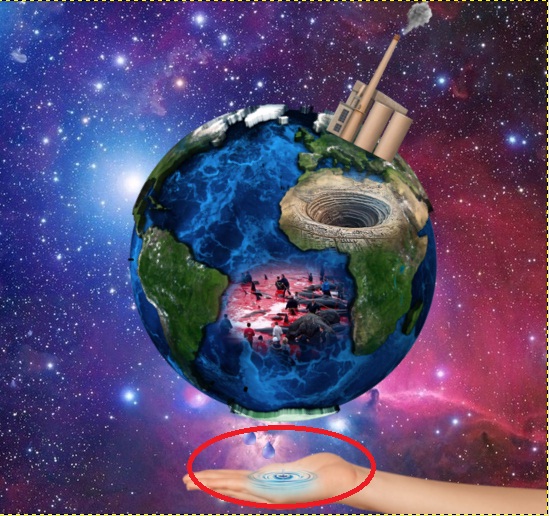 7.réteg
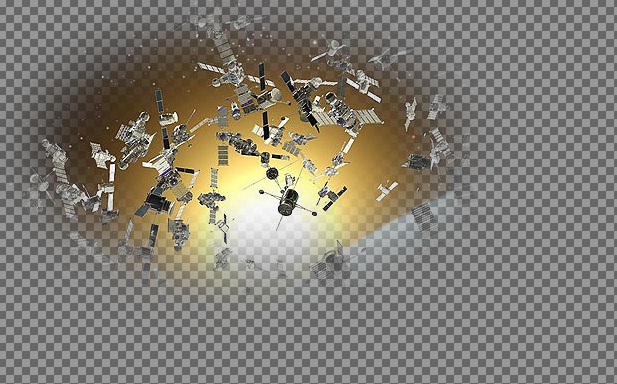 Megnyitjuk az űrszemetet ábrázoló képet,majd ellipszis alakú kijelöléssel kiválasztjuk egy tetszőleges részét és új réteg létrehozásával rögzítjük a háttérkép bal felső sarkába.
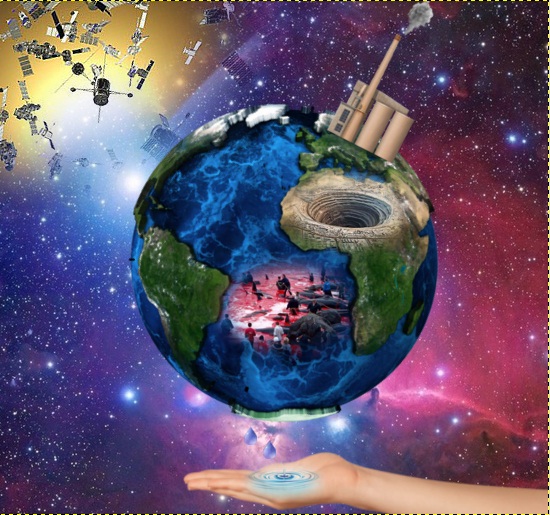 8.réteg
Megnyitjuk a meteorzáport tartalmazó képet, majd ellipszis alakú kijelöléssel átmásoljuk a hátteret ábrázoló képre egy új rétegre.
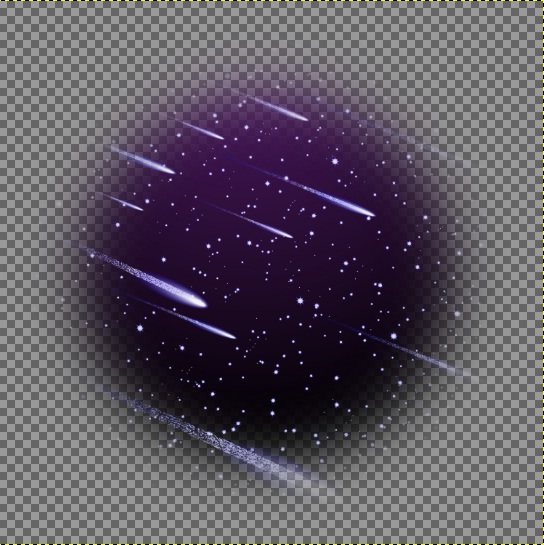 Mentés
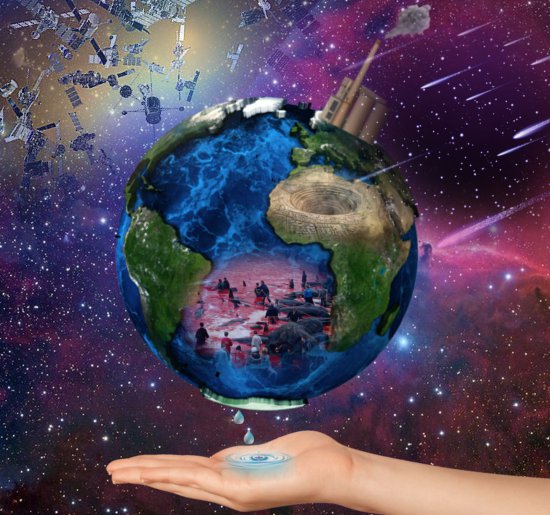 Gimp 2.6
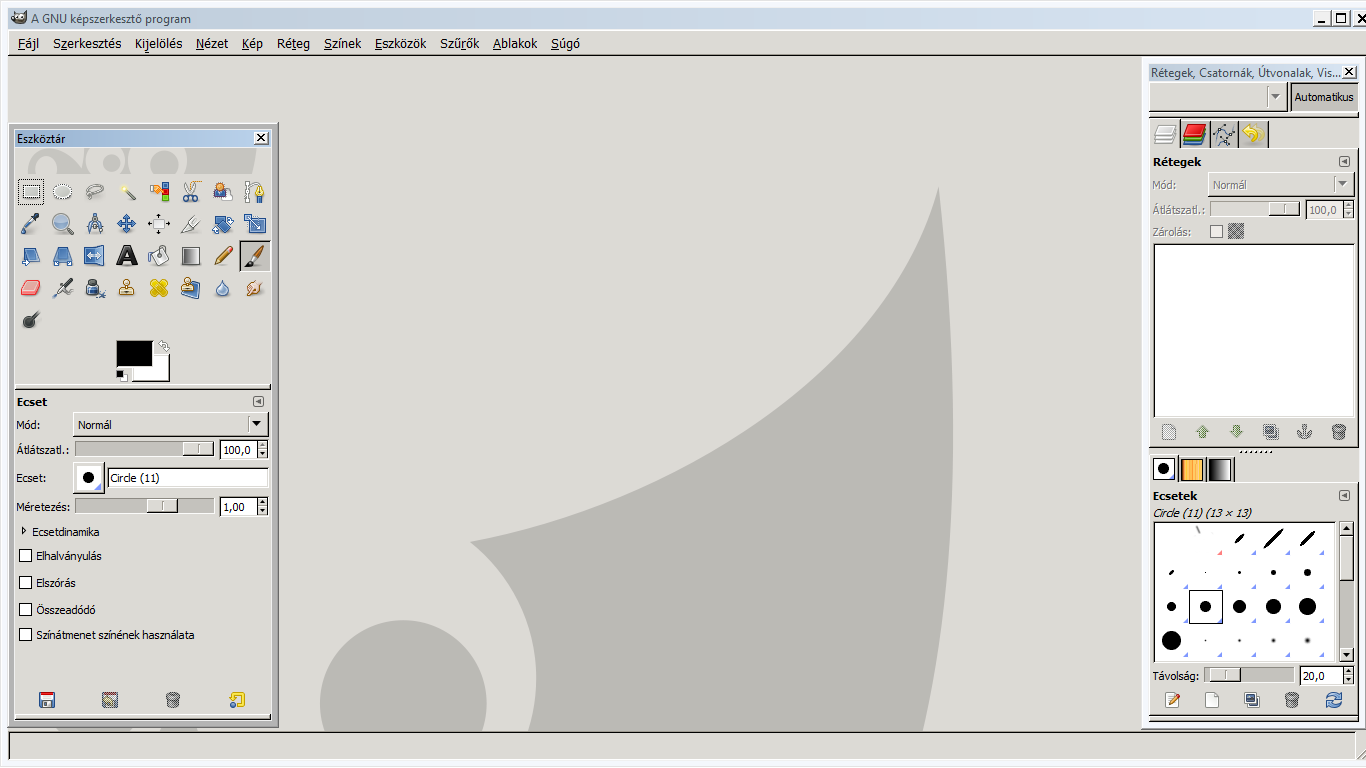 Források
http://wallsdir.com/galaxy-wallpaper-tumblr-hd-pictures-4-2-hd-wallpaper.html
http://blog.xfree.hu/myblog.tvn?n=schuro&pid=68076&blog_cim=Mir%20Mine%20a%20m%E1sodik%20legnagyobb%20ember%20alkotta%20g%F6d%F6r%20a%20vil%E1gon.
http://www.medifab.co.nz/sites/all/themes/medifab/images/hand.png
http://free.clipartof.com/details/62-Free-Water-Drop-Clipart-Illustration
http://trainstation.wikia.com/wiki/File:Cement_Factory.png
http://www.zoldjel.hu/news.php?extend.213
http://s293.photobucket.com/user/kaique46/media/earth_zps6d837ef9.png.html
http://www.telegraph.co.uk/news/science/space/8295958/What-is-space-junk-and-why-should-we-be-worried.html
http://www.freepik.com/free-vector/realistic-water-drop-splash_521085.htm
http://www.123rf.com/photo_12493850_vector-background-with-meteor-shower.html